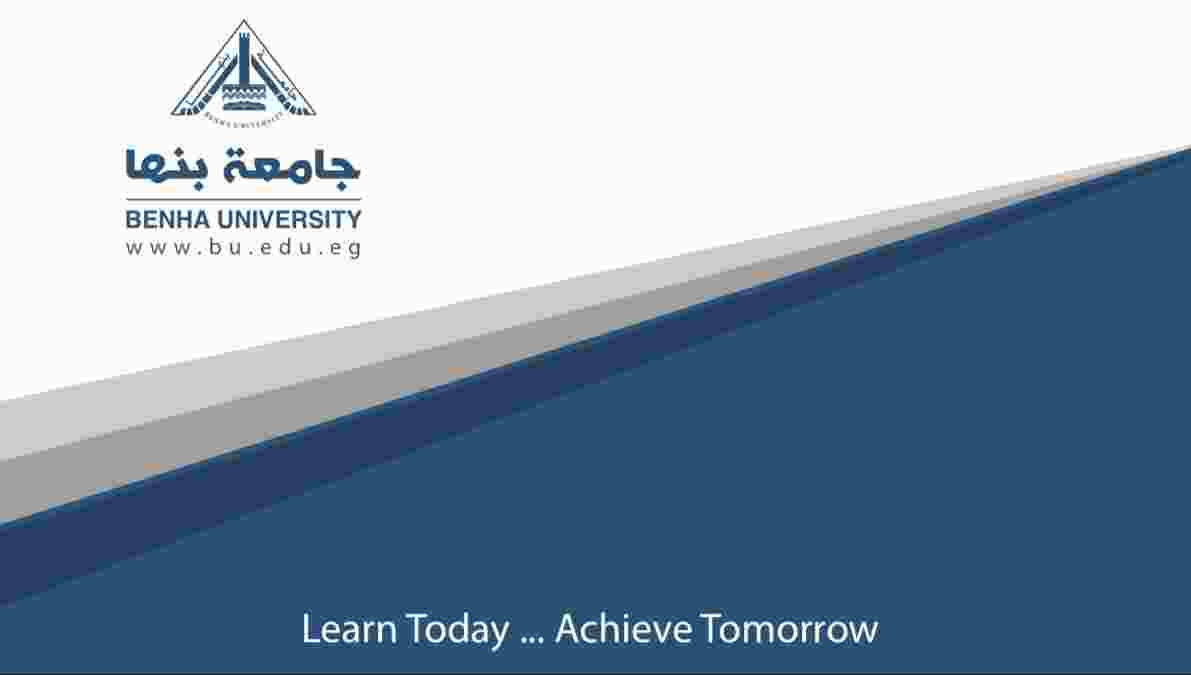 مادة النظم الالية
المحاضرة الاولي
الفرقة الاولي – قسم المكتبات والمعلومات
د.ايمان احمد طه
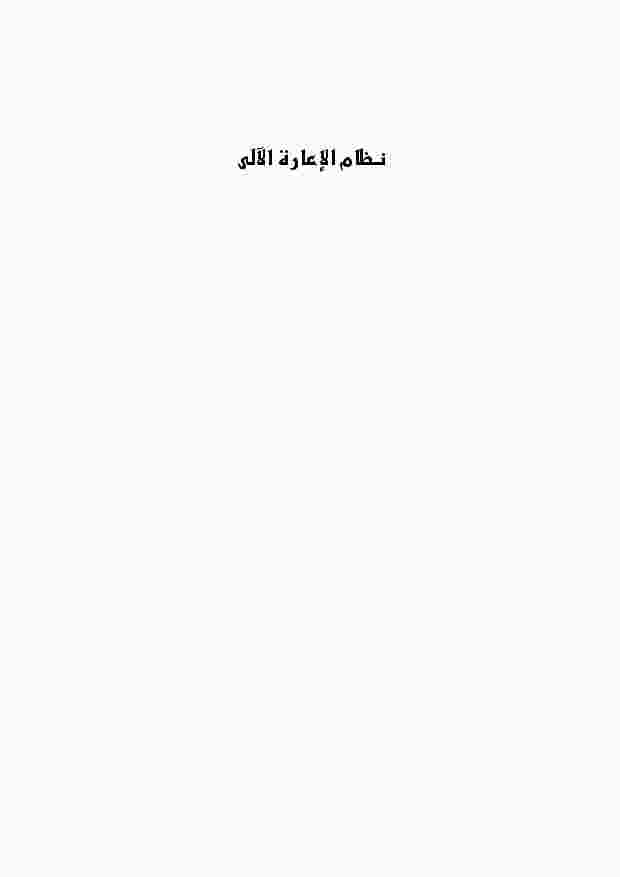 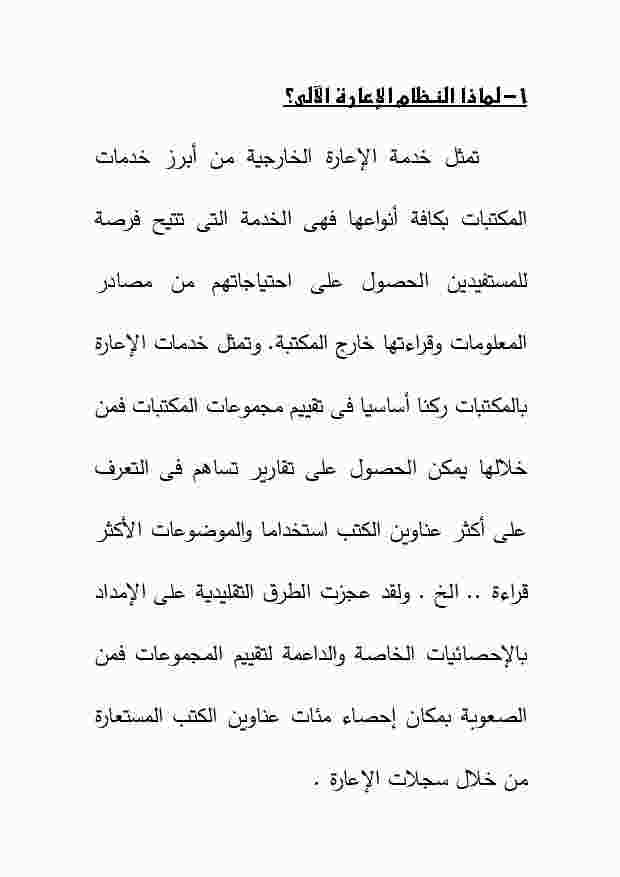 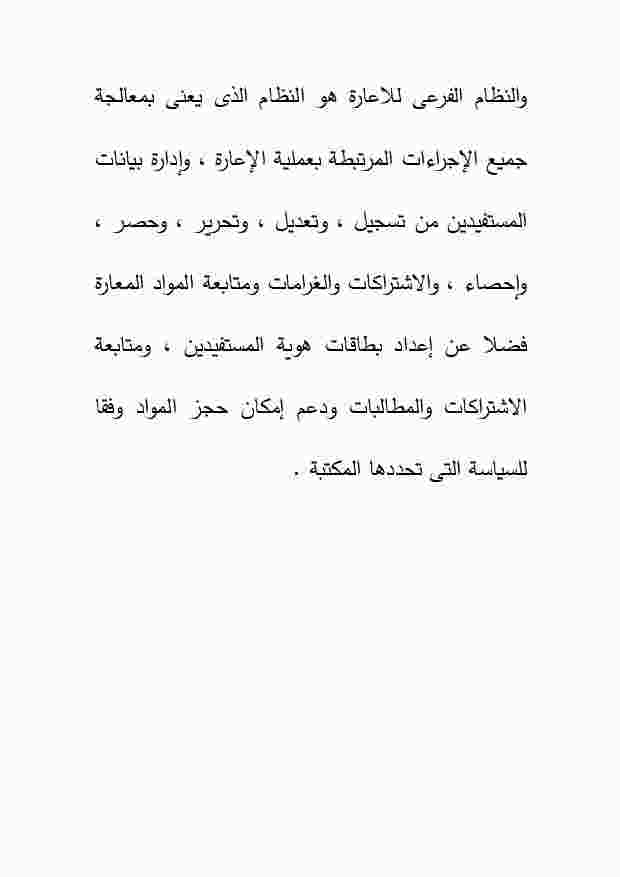 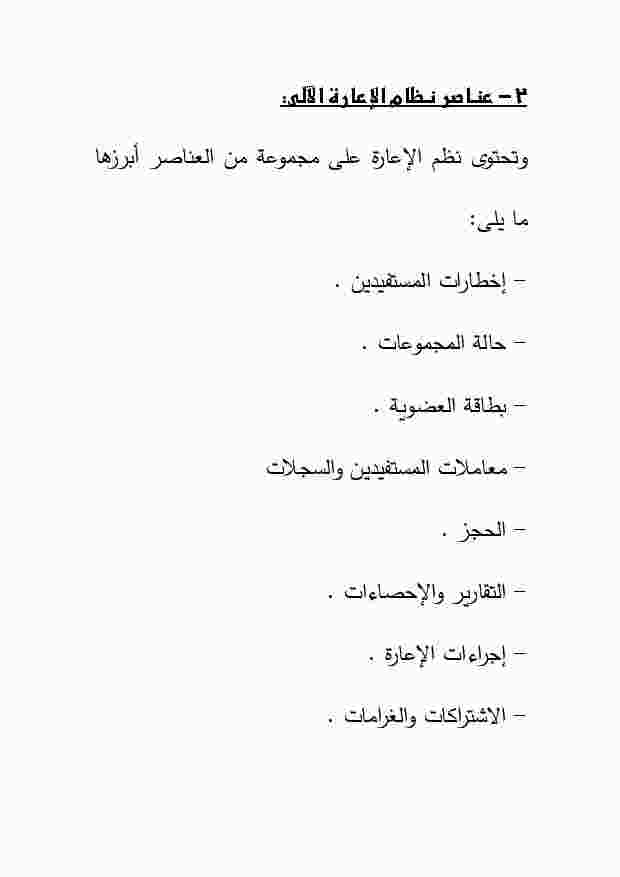 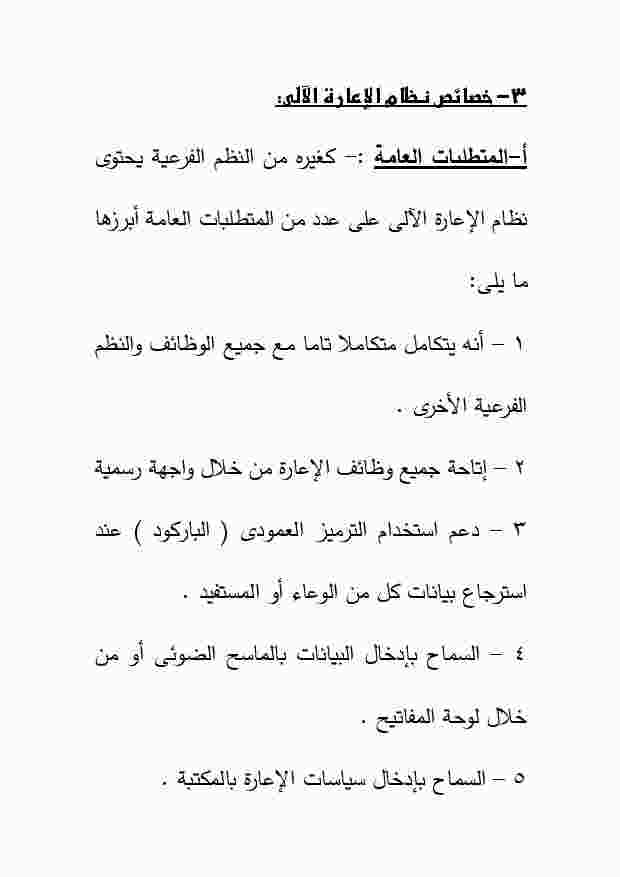 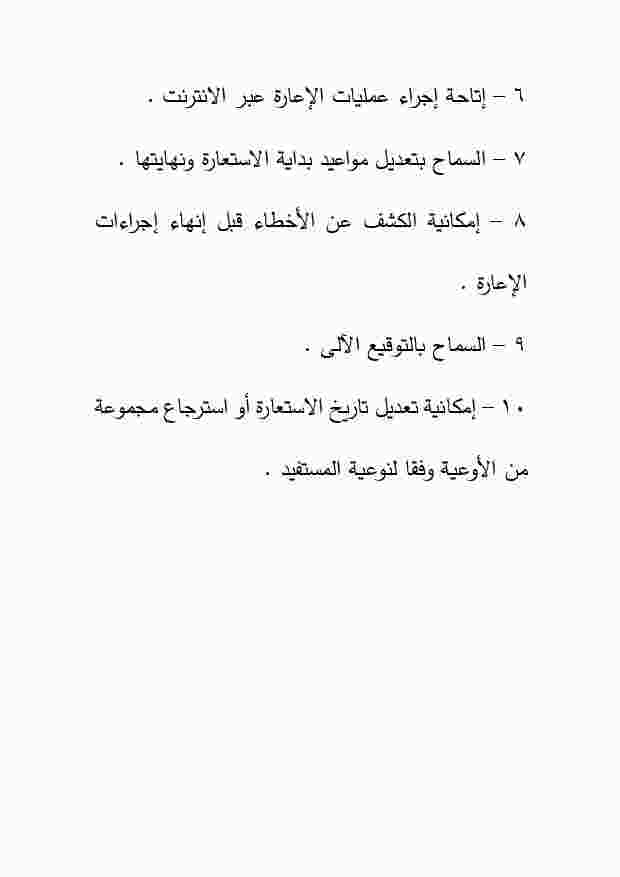